Окружающий мир
Режим дня
Учитель начальных классов
МОУ гимназии № 14
города Ейска
Парамонова Людмила Викторовна
Здоровье
это правильная, нормальная работа всего организма.
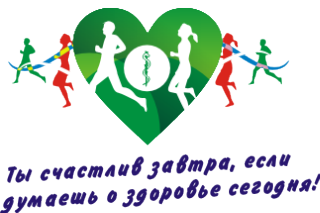 Распорядок этот дня
Был написан для меня.
Никуда не опоздаю,
Ведь его я соблюдаю
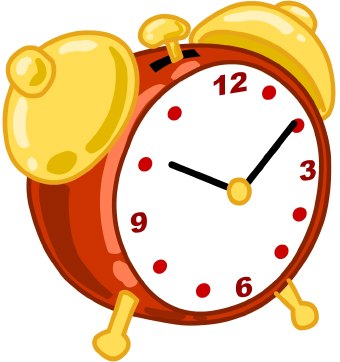 Режим дня
Что такое режим дня?
Каким должен быть режим дня школьника?
Зачем нужно соблюдать режим дня?
Режим дня школьника представляет собой распорядок бодрствования и сна, чередования различных видов деятельности и отдыха в течение суток.
7.00 - Подъём
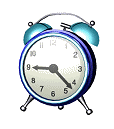 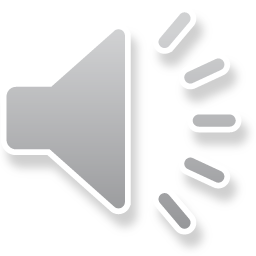 7.15 – Утренняя зарядка
7.30 – Умываемся, чистим зубы
7.40 – Завтрак
8.00-8.30 – Дорога в школу
8.30 – 13.05 – Уроки в школе
13.05-14.20 – Дорога домой, обед и отдых.
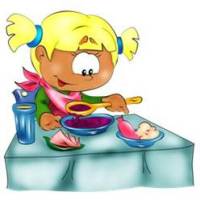 14.20 – 16.00 – выполнение домашнего задания
16.00 – Полдник
16.20 -18.00 – Помощь по дому
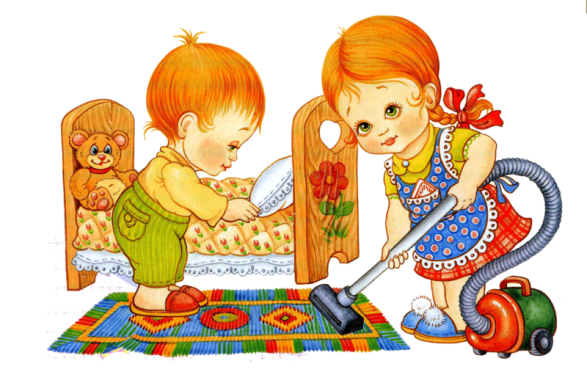 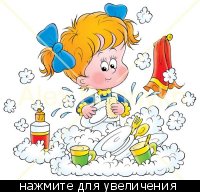 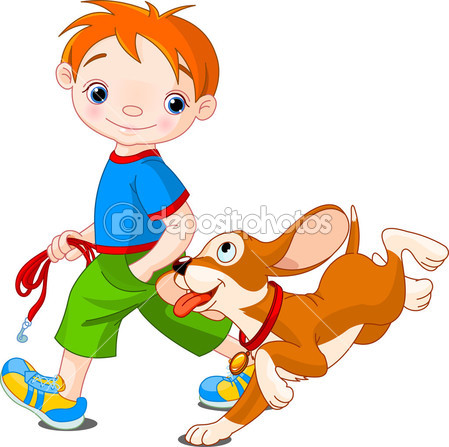 18.00 -21.00 – Ужин и игры
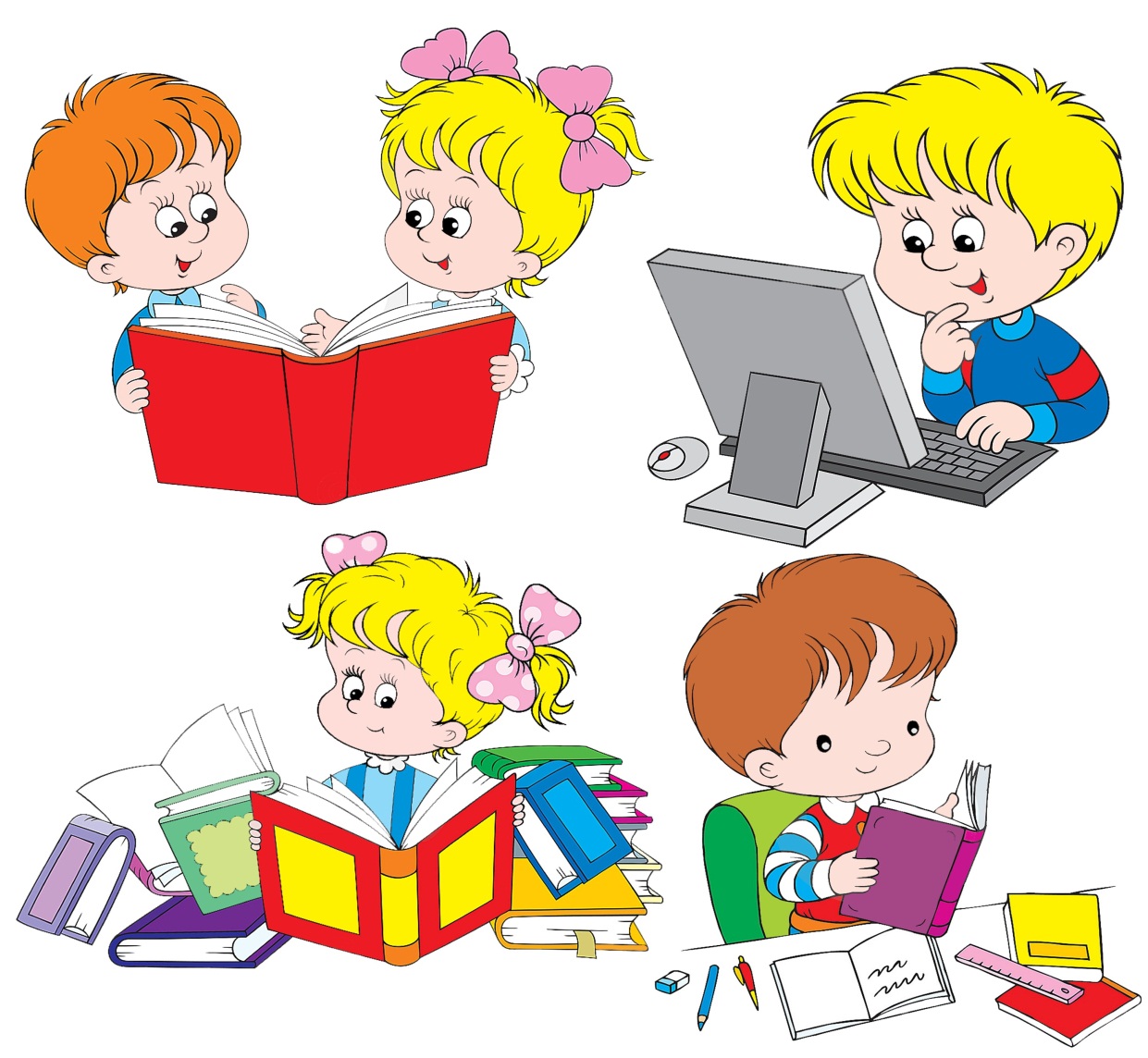 21.00 – Отход ко сну
VI
X
VII
IX
XII
6
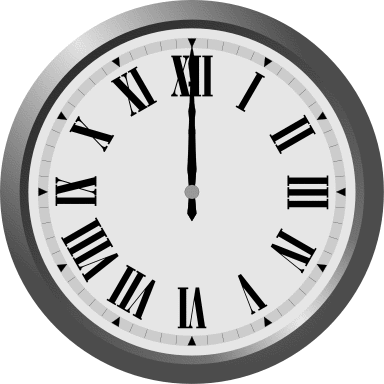 10
7
9
12
Говорят,  что древнеримский император Юлий Цезарь умел делать сразу несколько дел.